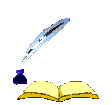 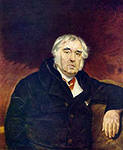 И. А. Крылов
Жанр басни в творчестве Крылова
Биография
Иван Андреевич Крылов родился в бедной дворянской семье и поэтому не получил никакого образования. 
     Первоначально письму и чтению обучал Ивана Андреевича отец, а затем у него появилась охота к литературе благодаря матери.          
       Учение давалось Крылову легко. Особенно были заметны с детства разнообразные способности Ивана Андреевича.   После смерти отца заботы о воспитании и образовании сыновей Ивана и Льва взяла на себя мать. Так как отец был единственным кормильцем семьи, Иван с детства начал работать в Калязинском земском суде, затем в Тверском магистрате. Из-за нехватки денег Крылов работал у Львовых, а платой за труд стала учеба.
В Петербург Крылов переехал в 1782 с Львовыми. С 1783 служил в Казенной палате в Петербурге, активно занимался самообразованием. Кроме французского, он выучился читать и писать по-немецки и по-итальянски. Хорошо играл на скрипке, выучил теорию музыки, разбирался в математике. У Львовых и, возможно, у драматурга Я. Б. Княжнина, Крылов познакомился практически со всем, довольно узким кругом литераторов и знатоков искусств того времени, в числе которых был и Г. Р. Державин с женой, покровительствовавшей Крылову.
Памятник Крылову
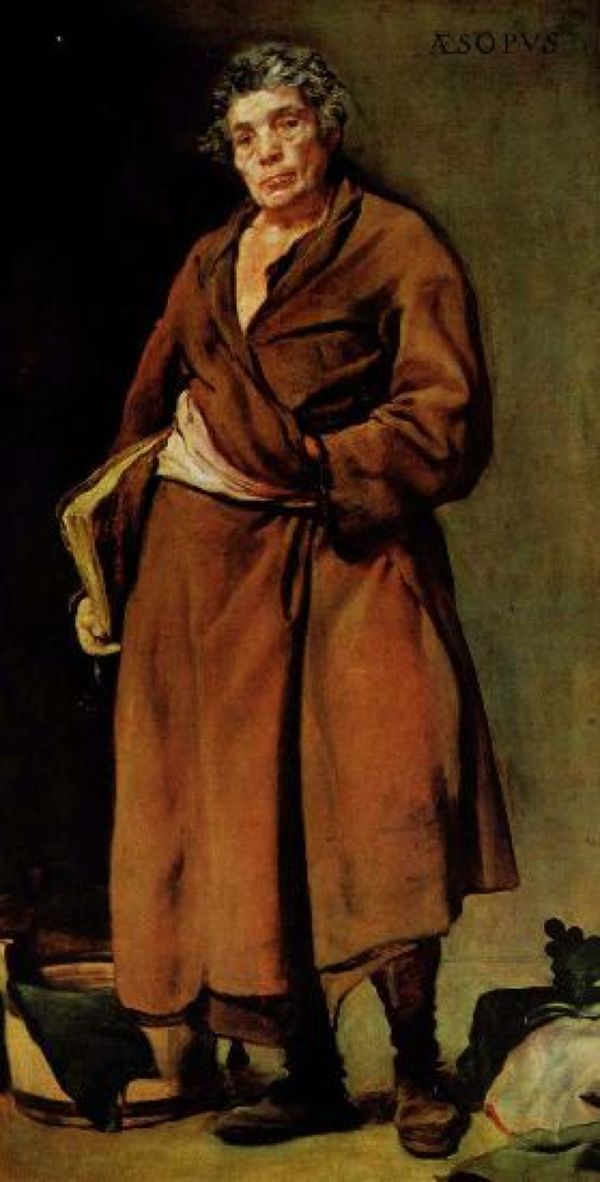 Создателем басни считается Эзоп, древнегреческий баснописец, живший в 6 веке до н. э.
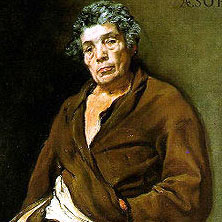 Для басни характерны такие составные части: зачин, мораль, часто встречающиеся повторы. Среди выразительно-изобразительных приемов – аллегория, постоянные эпитеты, олицетворение.
Герои басни – обычно животные. Часто басня построена как диалог. Басню отличают лаконизм, афористичность языка, использование просторечной лексики. Басня пишется особым стихом (строчками разной длины), передающем разговорную речь.
Аллегория
Аллегория (греч.) – иносказательное изображение понятия или явления действительности при помощи конкретного образа. Аллегория часто применяется в баснях, где хитрость иносказательно изображают в образе лисы, жадность – в обличии волка, коварство – в виде змеи и т.д.
Эзопов язык
Эзопов язык - речь, которая изобилует иносказаниями, недомолвками и другими приемами для сокрытия прямого смысла.
Мораль – логический, поучительный вывод из чего-нибудь. Мораль басни – краткое заключение, в котором разъяснена основная поучительная мысль.
«Свинья под дубом»
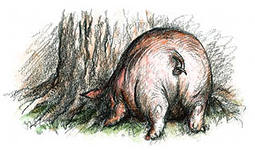 «Ворона и Лисица»
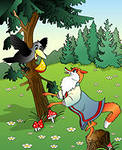 «Стрекоза и Муравей»
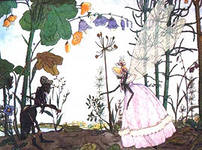 Басни И. А. Крылова учат быть добрыми, честными, справедливыми. Хотя в баснях действуют животные, птицы или предметы, мы понимаем, что речь идет о людях.